The Assessment Task (AT)
For Junior Cycle Maths
A Guide for Junior Cycle 2022-23 Students Only
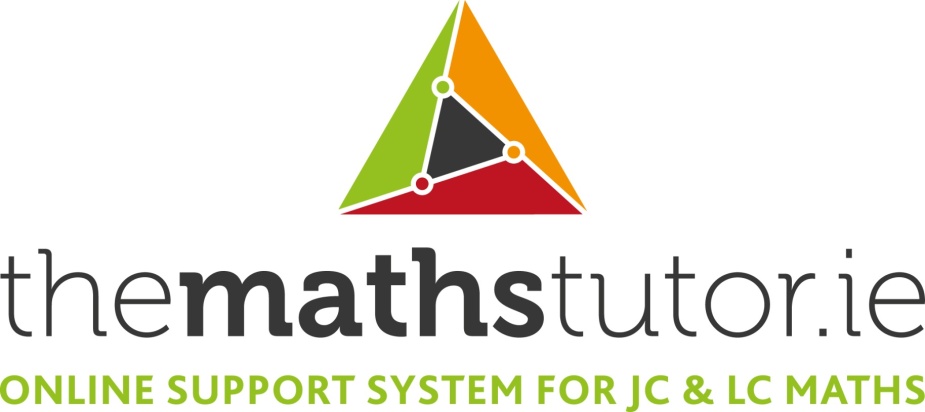 AT Not Required for Junior Cycle 2022-23
Announcement in September 2023:
AT is no longer required for JC 2022-23
Expected to be required for JC 2023-24 onward
For more info go to www.themathstutor.ie/cbahub
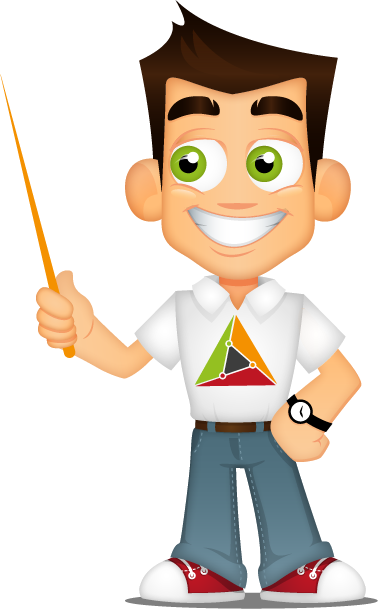 AT Not Required for Junior Cycle 2022-23
Announcement in September 2023:
AT is no longer required for JC 2022-23
Expected to be required for JC 2023-24 onward
For more info go to www.themathstutor.ie/cbahub
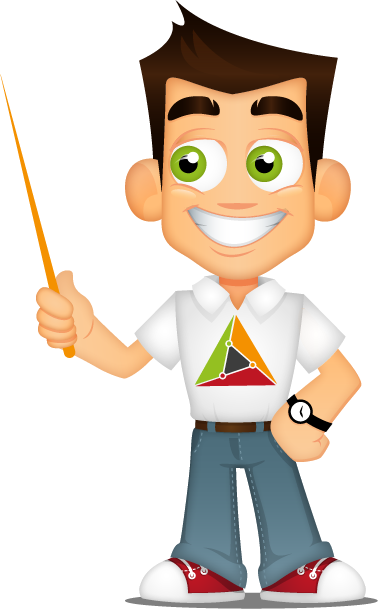 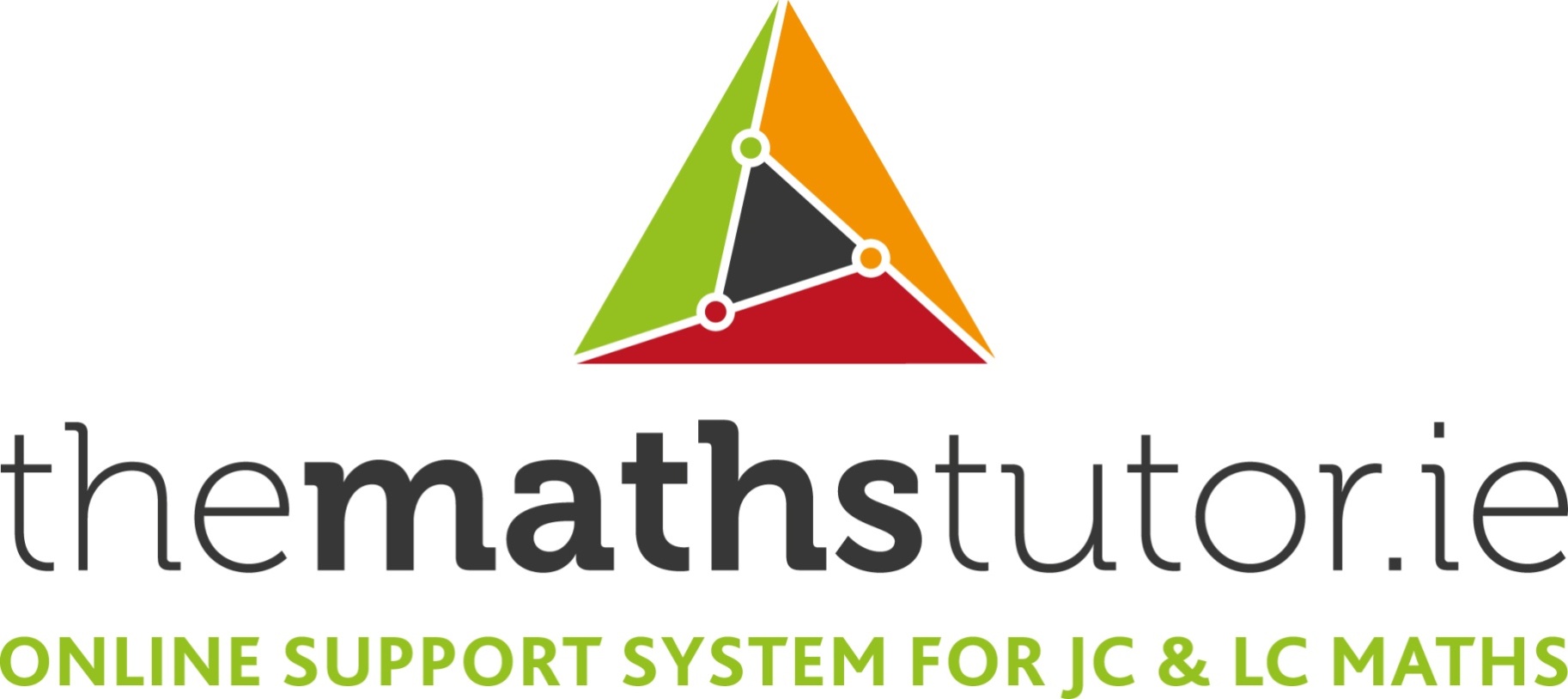